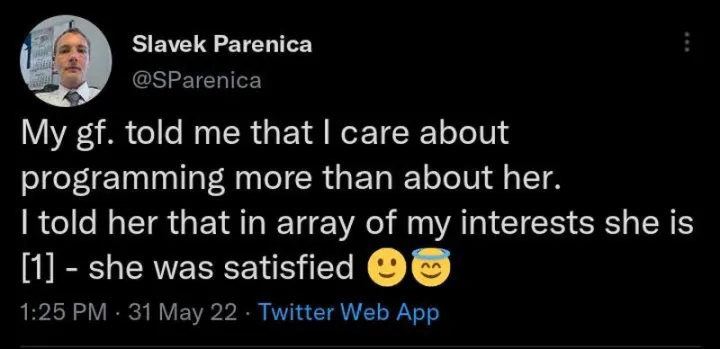 Strings, Slicing, Ranges, & Comprehensions
String Literals
What's in a string?
Representing data:

Representing language:




Representing programs:
'2,400' '2.400' '1.2e-5'
"""Se lembra quando a gente
Chegou um dia a acreditar
Que tudo era pra sempre
Sem saber
Que o pra sempre sempre acaba"""
'curry = lambda f: lambda x: lambda y: f(x, y)'
String literals: 3 forms
Single quoted strings and double quoted strings are equivalent:


Multi-line strings automatically insert new lines:




The \n is an escape sequence signifying a line feed.
'您好, I am a string, hear me roar 🦁!'
"I've got an apostrophe"
"""The Zen of Python
claims, Readability counts.
Read more: import this."""

# 'The Zen of Python\nclaims, Readability counts.\nRead more: import this.'
Strings are similar to lists
alfabeto = 'abcdefghijklmnñopqrstuvwxyz'

len(alfabeto)  # 27

alfabeto[13] + "andu" # 'ñandu'

alfabeto + ' ¡Ya conoces el ABC!'
             # 'abcdefghijklmnñopqrstuvwxyz ¡Ya conoces el ABC!'
Differences between lists & strings
A single-character string is the same as the character itself.


The in operator will match substrings:
# True
initial = 'P'
initial[0] == initial
'W' in 'Where\'s Waldo'
'Waldo' in  'Where\'s Waldo'
# True
# True
Splitting strings
Often you want to split a string up into its component words.
You can do this with the split() method.


By default, split() splits the string on whitespace (spaces, tabs & newlines).
But you can specify the character to split on as an argument to the method
s = "This is a short sentence."
words = s.split()
# ['This','is','a','short','sentence.']
s = "This sentence\nhas a newline."
words = s.split('\n')
# ['This sentence','has a newline.']
Converting case
Sometimes you want to change the case of a string to all uppercase or all lower case.
This can be useful when comparing input from some source to values in your program.  You convert everything to the same case and only have to compare one value instead of a number of different possibilities
You do this with the .upper() and .lower() methods on string objects:
someString = "Title Case"
someString.lower()    # "title case"
someString.upper()    # "TITLE CASE"
Converting Strings to Numbers
If you have string representing numbers, Python doesn't recognize them as numbers unless you convert them.
This is done using the int() and float() functions

Note: if you try to call int() on a string representing a floating-point number, you will get an error
We'll see how to easily go the other way in the next section.
integer_value = int('2')   # converts '2' to 2
float_value = float('3.2') # converts '3.2' to 3.2
Formatted Strings
String concatenation
As we saw in a previous slide, we can use the + operator for combining string literals with the results of expressions.




But that's not ideal:
Easy to bungle up the + signs
Hard to grok what the final string will be
Requires explicitly str()ing non-strings
artist = "Bette Midler"
song = "The Rose"
place = 10

print("Landing at #" + str(place) + ": '" + song + "' by " + artist)
String interpolation
String interpolation is the process of combining string literals with the results of expressions.
Available since Python 3.5, f strings (formatted string literals) are the best way to do string interpolation.
Just put an f in front of the quotes and then put any valid Python expression in curly brackets inside:



	😍😍😍😍😍😍
artist = "Bette Midler"
song = "The Rose"
place = 10

print(f"Landing at #{place}: '{song}' by {artist}")
Expressions in f strings
Any valid Python expression can go inside the parentheses, and will be executed in the current environment.
greeting = 'Ahoy'
noun = 'Boat'

print(f"{greeting.lower()}, {noun.upper()}yMc{noun}Face")

print(f"{greeting*3}, {noun[0:3]}yMc{noun[-1]}Face")
Formatting decimal numbers
When you print floating point numbers, Python will print a number of decimal places that it thinks is appropriate, usually as many as possible.
Often you don't want that.
You can specify the number of decimal places in the f-string:
e = 2.718281828459050

print(f"2 decimals: {e:.2f}")   # 2.72
print(f"10 decimals: {e:.10f}") # 2.7182818285
Slicing
Slicing
Slicing a list creates a new list with a subsequence of the original list.



Slicing also works for strings.



Negatives indices and steps can also be specified.
Slicing also works on tuples
letters = ["A", "B", "C", "D", "E", "F"]
        #   0    1    2    3    4    5

sublist1 = letters[1:] 
sublist2 = letters[1:4]
# ['B', 'C', 'D', 'E', 'F']
# ['B', 'C', 'D']
compound_word = "cortaúñas"

word1 = compound_word[:5]
word2 = compound_word[5:]
# "corta"
# "úñas"
Copying whole lists
Slicing a whole list copies a list:




list() creates a new list containing existing elements from any iterable:
listA = [2, 3]
listB = listA

listC = listA[:]
listA[0] = 4
listC[1] = 5
listA = [2, 3]
listB = listA

listC = list(listA)
listA[0] = 4
listC[1] = 5
Ranges
The range type
A range represents a sequence of integers.


If just one argument, range starts at 0 and ends just before it:


If two arguments, range starts at the first value and ends just before second:
... -5, -4, -3, -2, -1, 0, 1, 2, 3, 4, 5...
                range(-2, 3)
for num in range(6):
    print(num)       # 0, 1, 2, 3, 4, 5
for num in range(1, 6):
    print(num)       # 1, 2, 3, 4, 5
Steps
You can also include a step size.



You must include the <start> and <end> values when you do this
range(<start>, <end>, <step>)
for num in range(0,30,3):
    print(num)
# 0, 3, 6, 9, 12, 15, 18, 21, 24, 27
Comprehensions
List comprehension syntax
A way to create a new list by "mapping" an existing list.
Short version:



Long version (with filter):
[<map exp> for <name> in <iter exp>]
odds = [1, 3, 5, 7, 9]
evens = [(num + 1) for num in odds]
[<map exp> for <name> in <iter exp> if <filter exp>]
temps = [60, 65, 71, 67, 77, 89]
hot = [temp for temp in temps if temp > 70]
List comprehension execution procedure
[<map exp> for <name> in <iter exp> if <filter exp>]
Add a new frame with the current frame as its parent
Create an empty result list that is the value of the expression
For each element in the iterable value of <iter exp>:
Bind <name> to that element in the new frame from step 1
If <filter exp> evaluates to a true value, then add the value of <map exp> to the result list
letters = ['a', 'b', 'c', 'd', 'e', 'f', 'm', 'n', 'o', 'p']
word = [letters[i] for i in [3, 4, 6, 8]]
Exercise: Divisors
def divisors(n):
    """Returns all the divisors of N.

    >>> divisors(12)
    [1, 2, 3, 4, 6]
    """
Exercise: Divisors (solution)
def divisors(n):
    """Returns all the divisors of N.

    >>> divisors(12)
    [1, 2, 3, 4, 6]
    """
    return [x for x in range(1, n) if n % x == 0]
Exercise: Frontloaded
def is_odd(n):
    return x % 2 == 1

def front(s, f):
    """Return S but with elements chosen by F at the front.

    >>> front(range(10), is_odd)  # odds in front
    [1, 3, 5, 7, 9, 0, 2, 4, 6, 8]
    """
Exercise: Frontloaded
def is_odd(n):
    return x % 2 == 1

def front(s, f):
    """Return S but with elements chosen by F at the front.

    >>> front(range(10), is_odd)  # odds in front
    [1, 3, 5, 7, 9, 0, 2, 4, 6, 8]
    """
    return [e for e in s if f(e)] + [e for e in s if not f(e)]